Ppt for Geography(Hons) part 2,paper 4 ,section B Unit 3 Topic:Eskimos
By
Rhicha jyotsna
Assistant professor(Geography)
M.l Arya College kasba
Purnea University,purnia
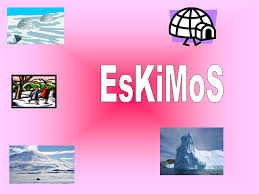 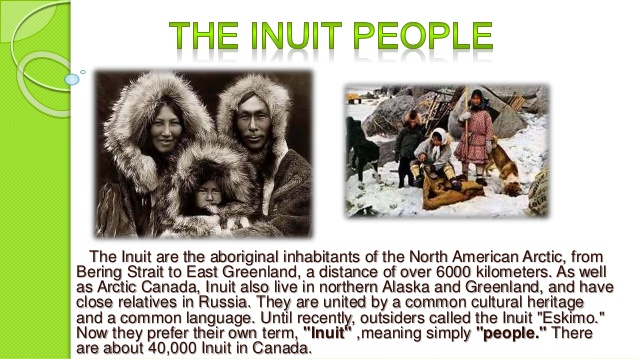 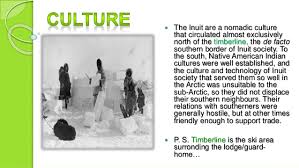 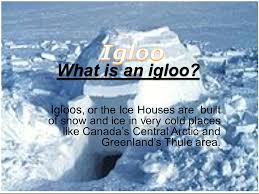 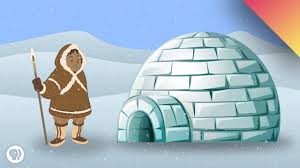 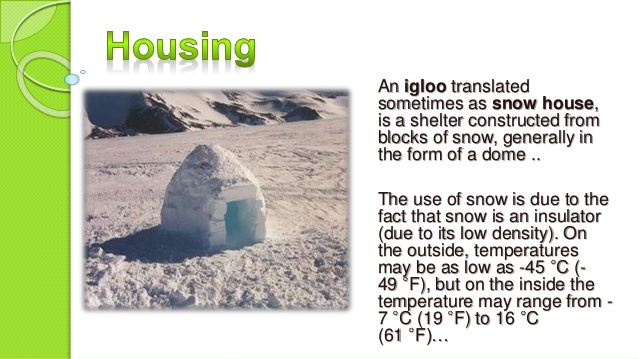 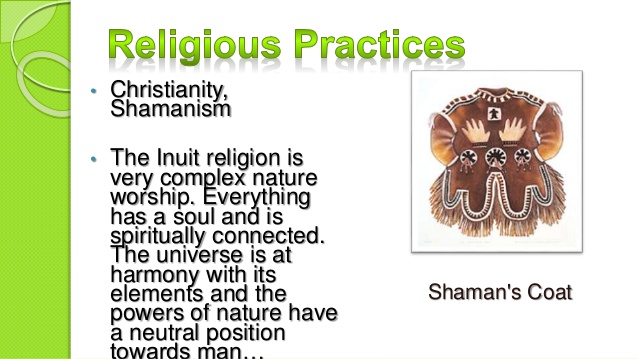 The Inuit are the descendants of what 
anthropologists call the Thule culture, a nomadic 
people who emerged from western Alaska around 
1000 and spread eastwards across the Arctic, 
displacing the related Dorset culture (in 
Inuktitut, the Tuniit). Inuit legends speak of 
the Tuniit as "giants", people who were taller 
and stronger than the Inuit, but who were easily 
scared off and retreated from the advancing 
Inuit. By 1300, the Inuit had settled west 
Greenland, and finally moved into east Greenland 
over the following century.
Clothing consisted of coat, trousers, stockings, 
shoes or boots.  In very cold weather two of each 
garment were worn.  The inner one had the fur 
against the skin, the outer one had the fur 
outside. 
Boots are called kamiks.  They are made from 
sealskin because it lasts long, is warm,  and 
isn't hurt when it gets wet.
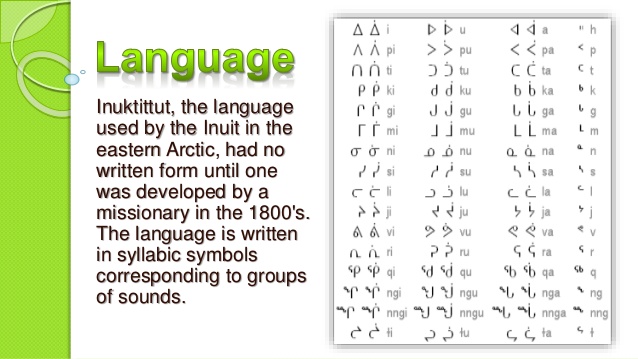 The end